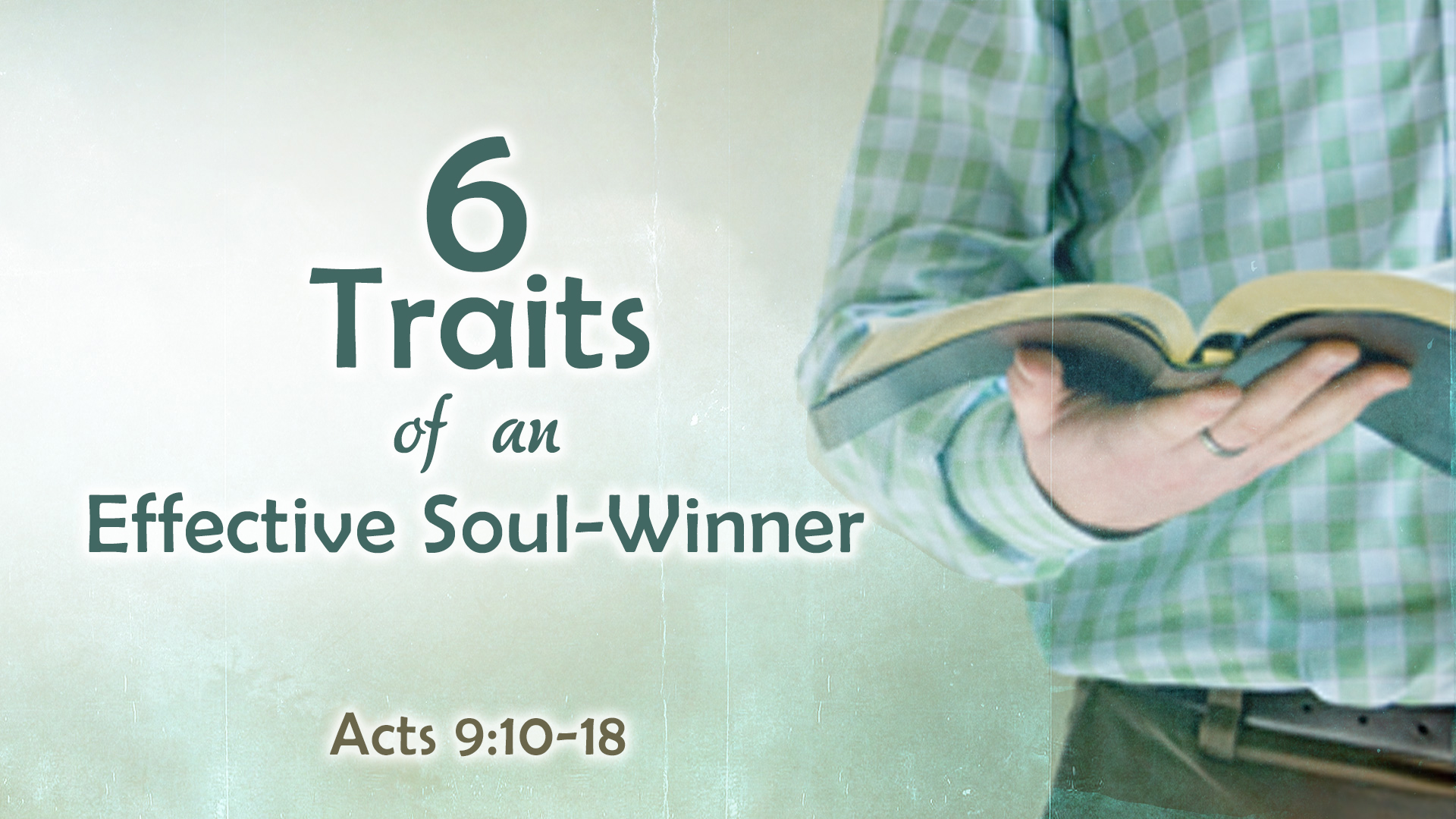 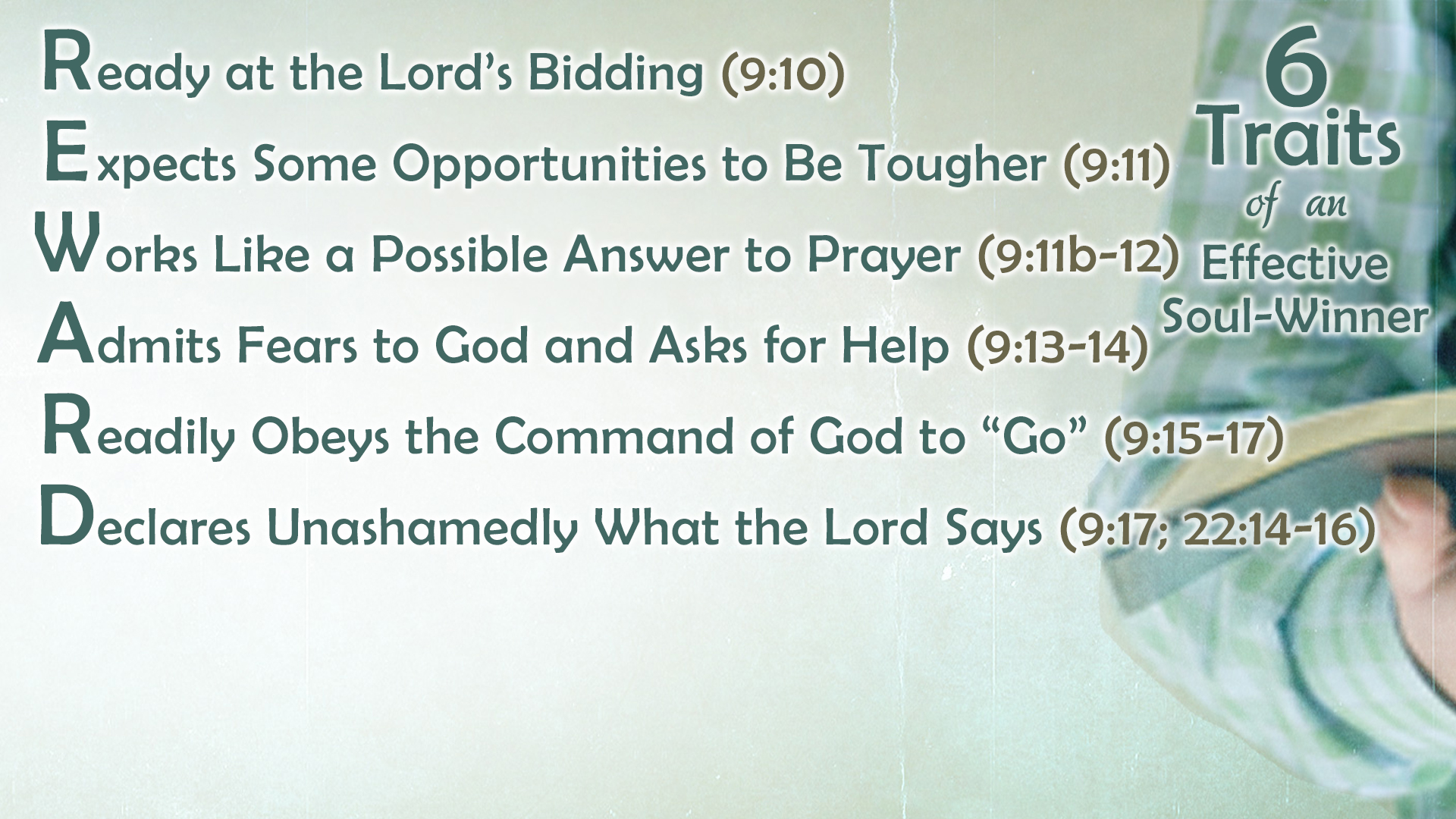 Eager to “hear…whatever He says” (Acts 3:22)
Eager to “do…whatever He says” (John 2:5; 15:14)
Even before all the details are given or understood
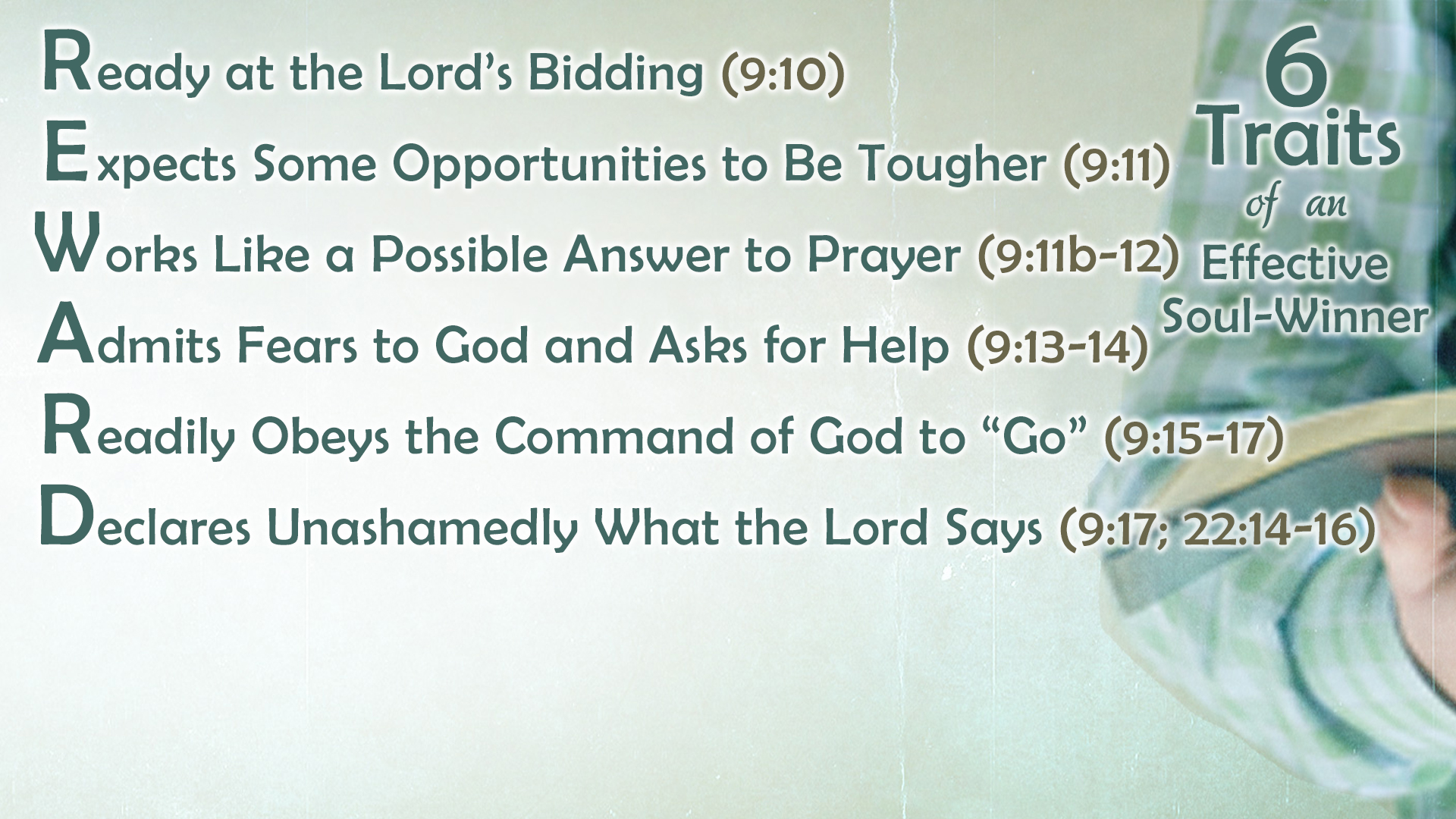 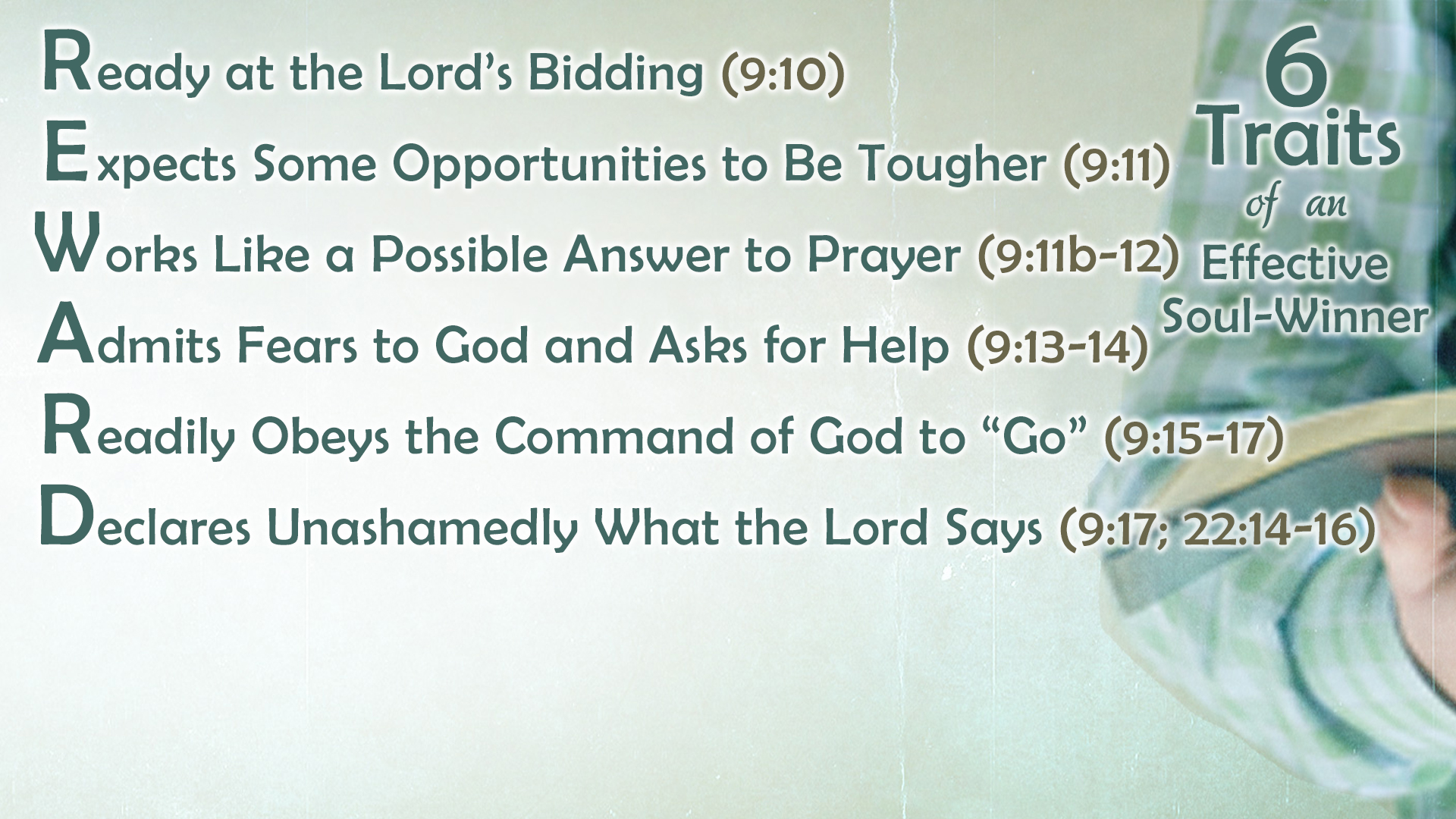 Willing to take on tough assignments, for the sake of the soul (2 Pet. 3:9)
Willing to go to “the uttermost” – not distance but possibility (Acts 1:8; 8:4)
Trains eyes to see every single person:
Created in the image of God with an eternal soul (Gen. 1:26; Matt. 16:26)
As a candidate for the gospel (Mark 16:15; 1 Tim. 2:4)
Regardless of social, ethnic, religious or racial differences (Jas. 2:1, 9)
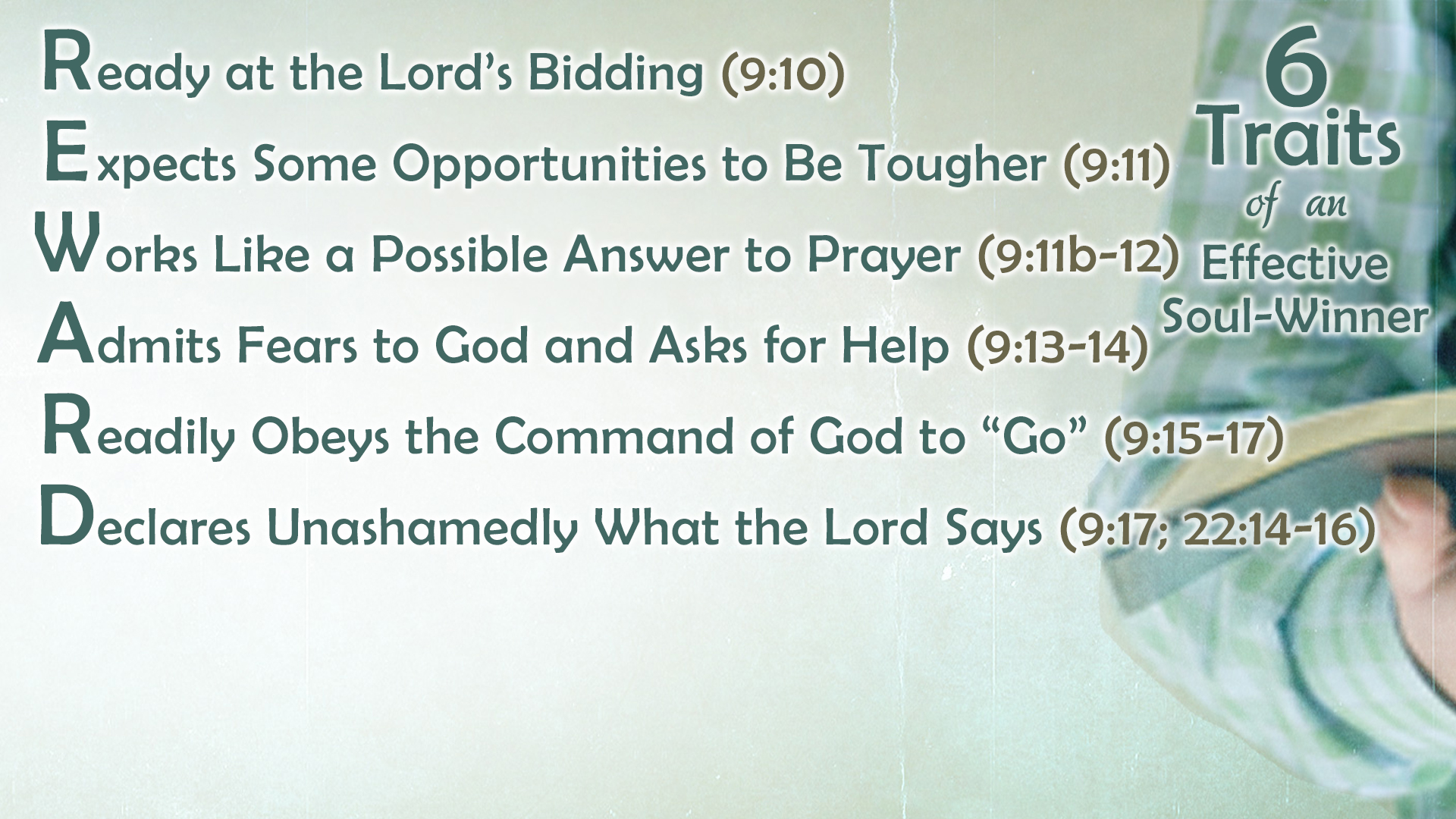 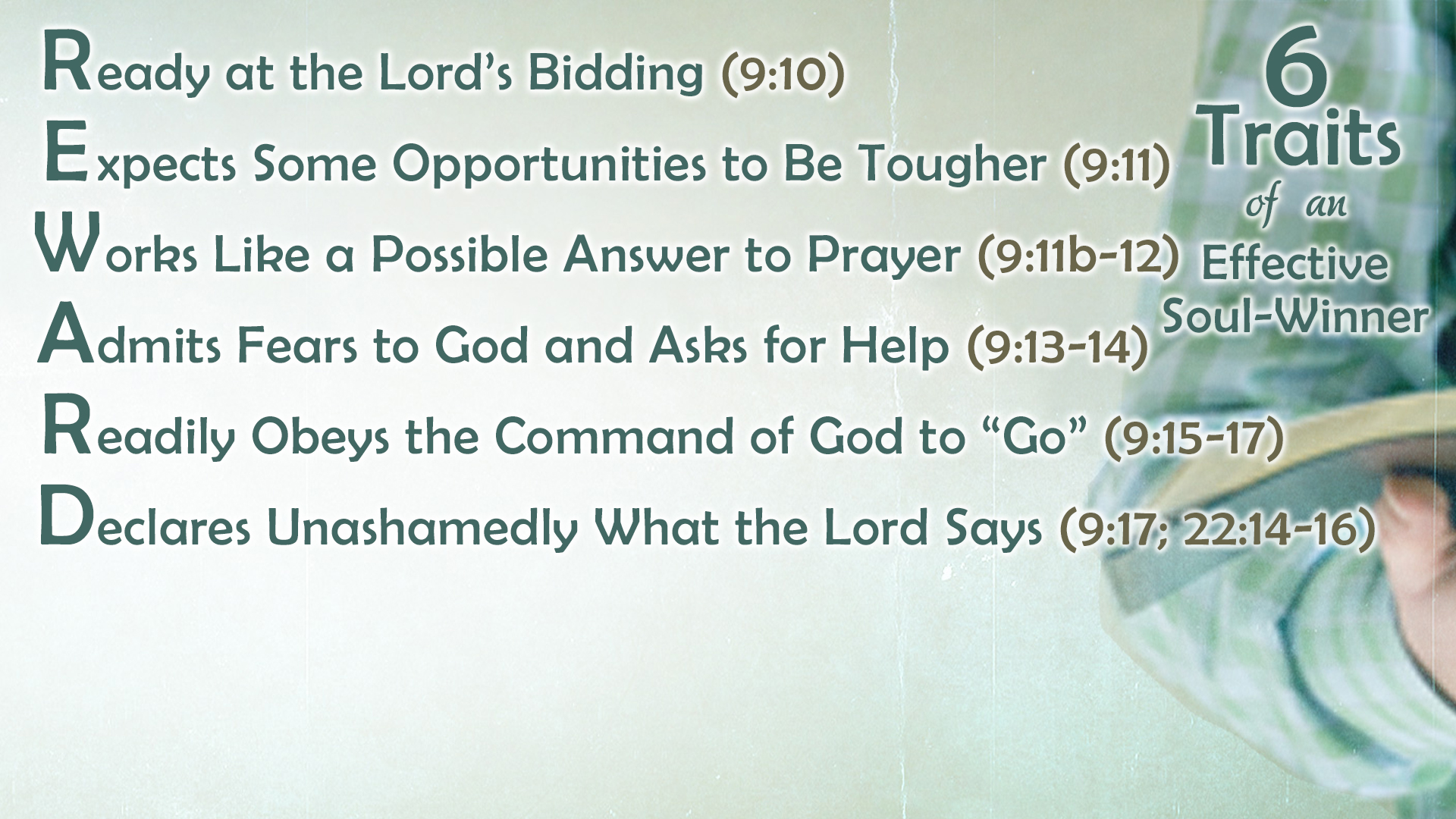 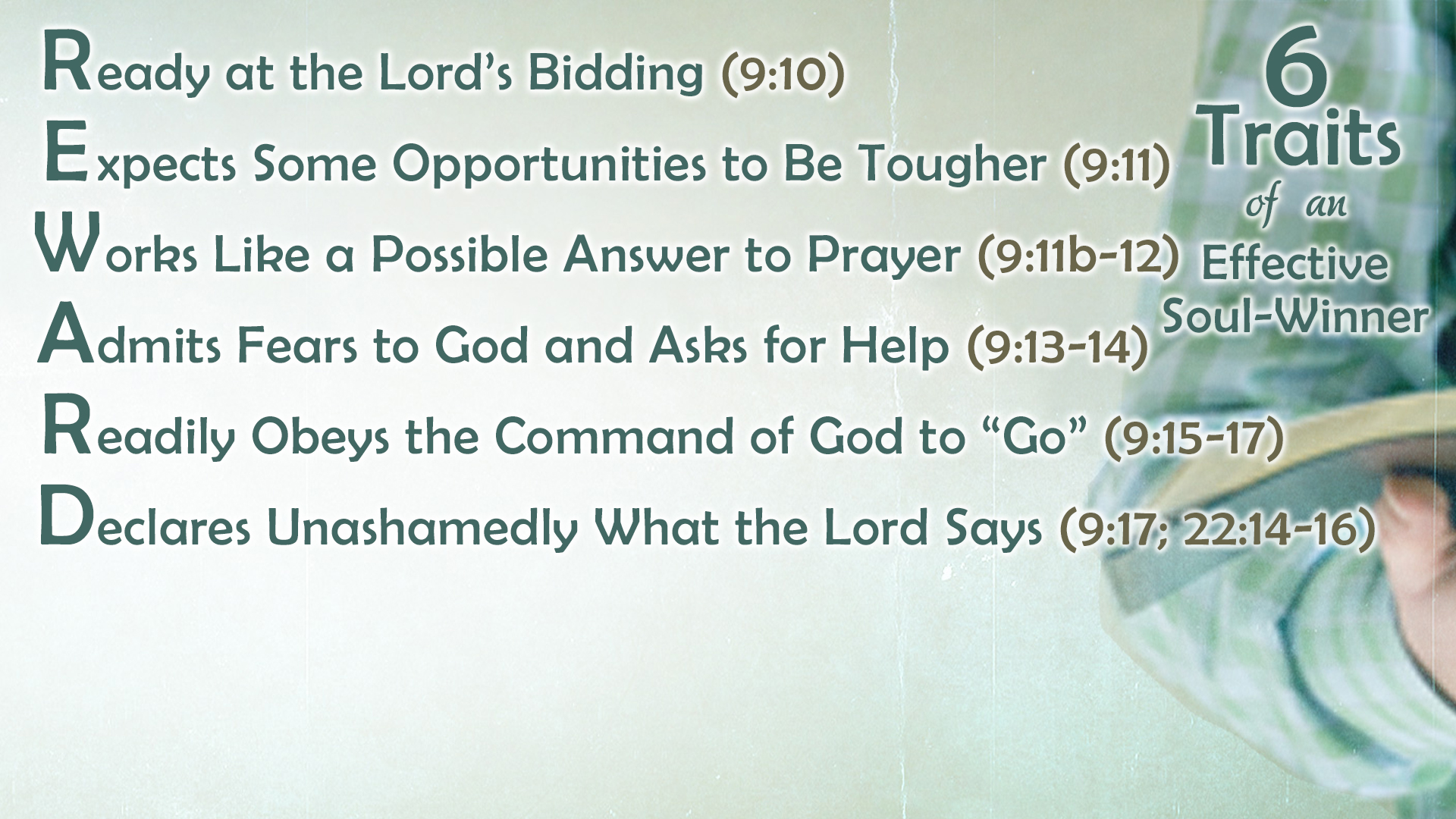 God has promised His truth to anyone seeking it (John 7:17; Matt. 7:7)
Cornelius & Saul are examples of God answering prayers(Acts 10:1-6; 9:11-12, 17)
Jesus taught to pray for more laborers (Matt. 9:38)
Be an answer to someone’s prayer!
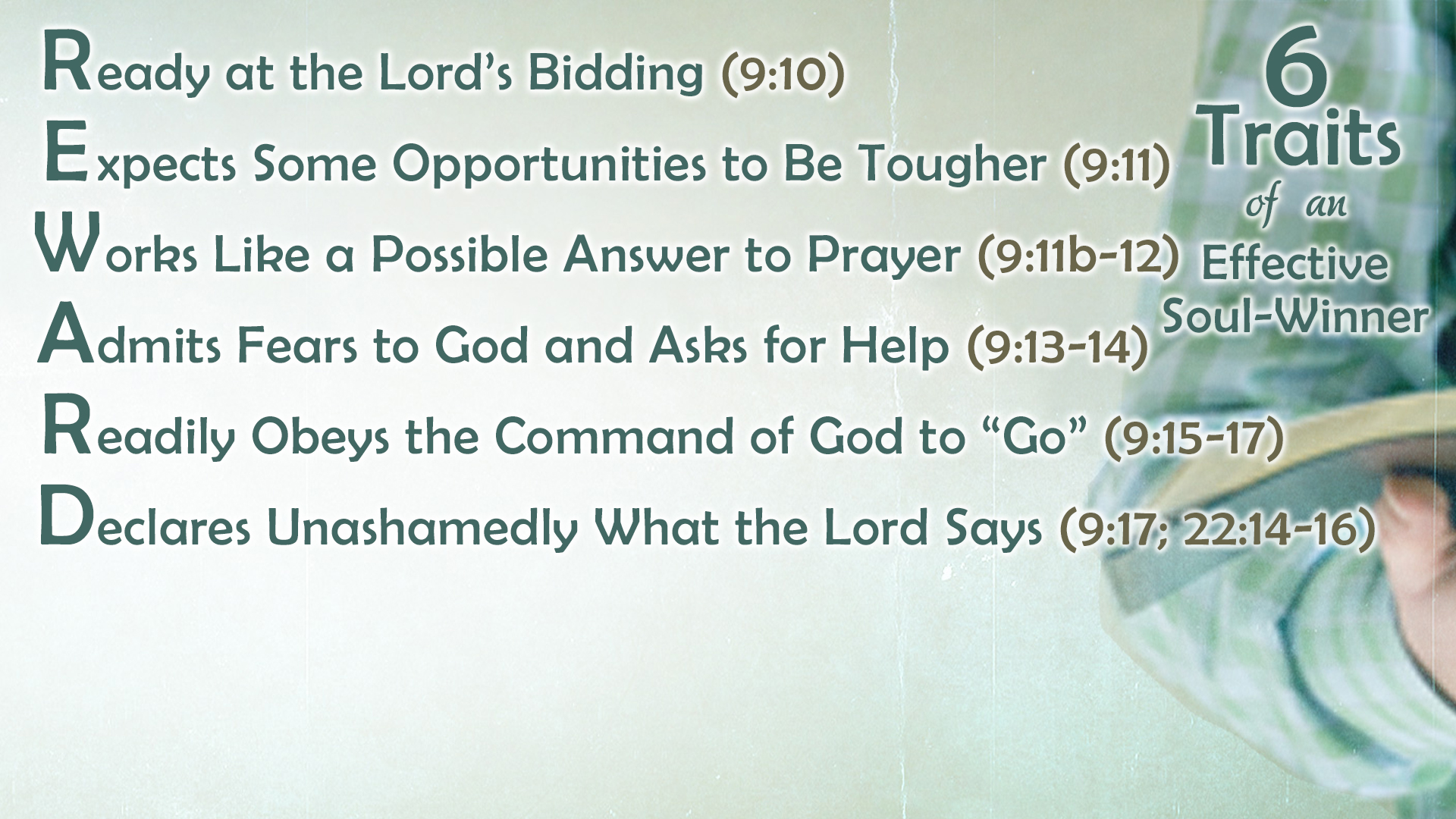 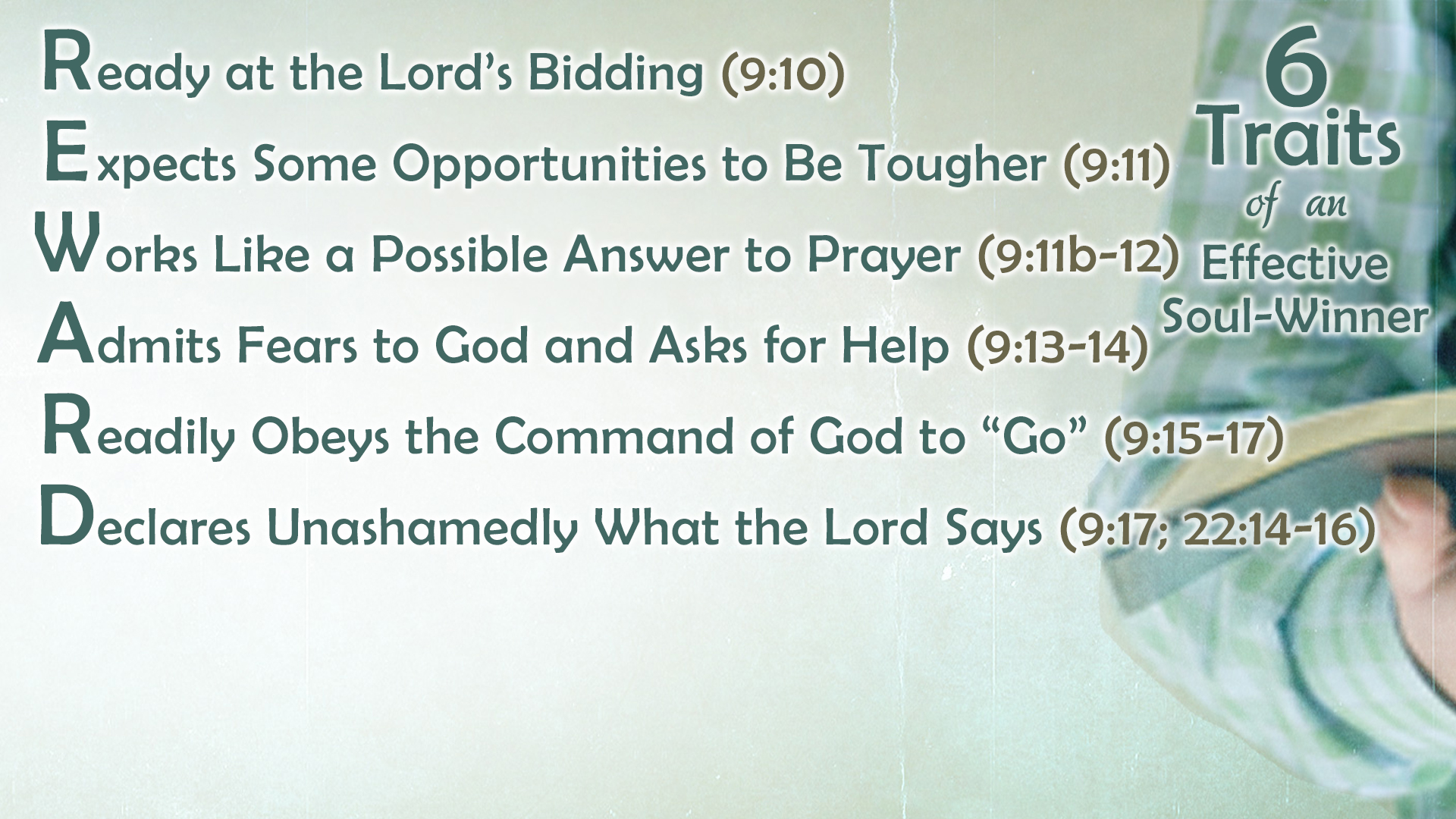 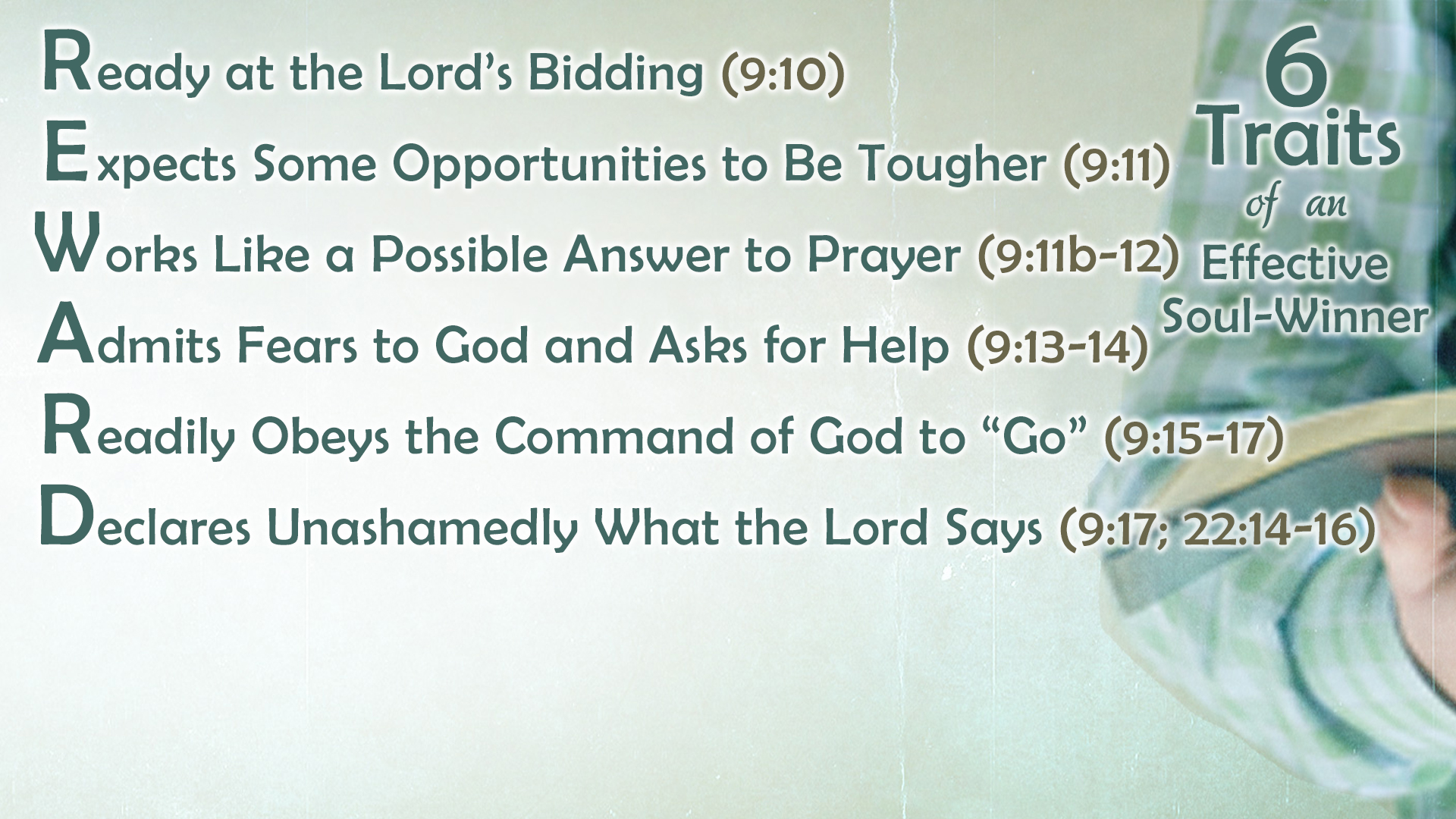 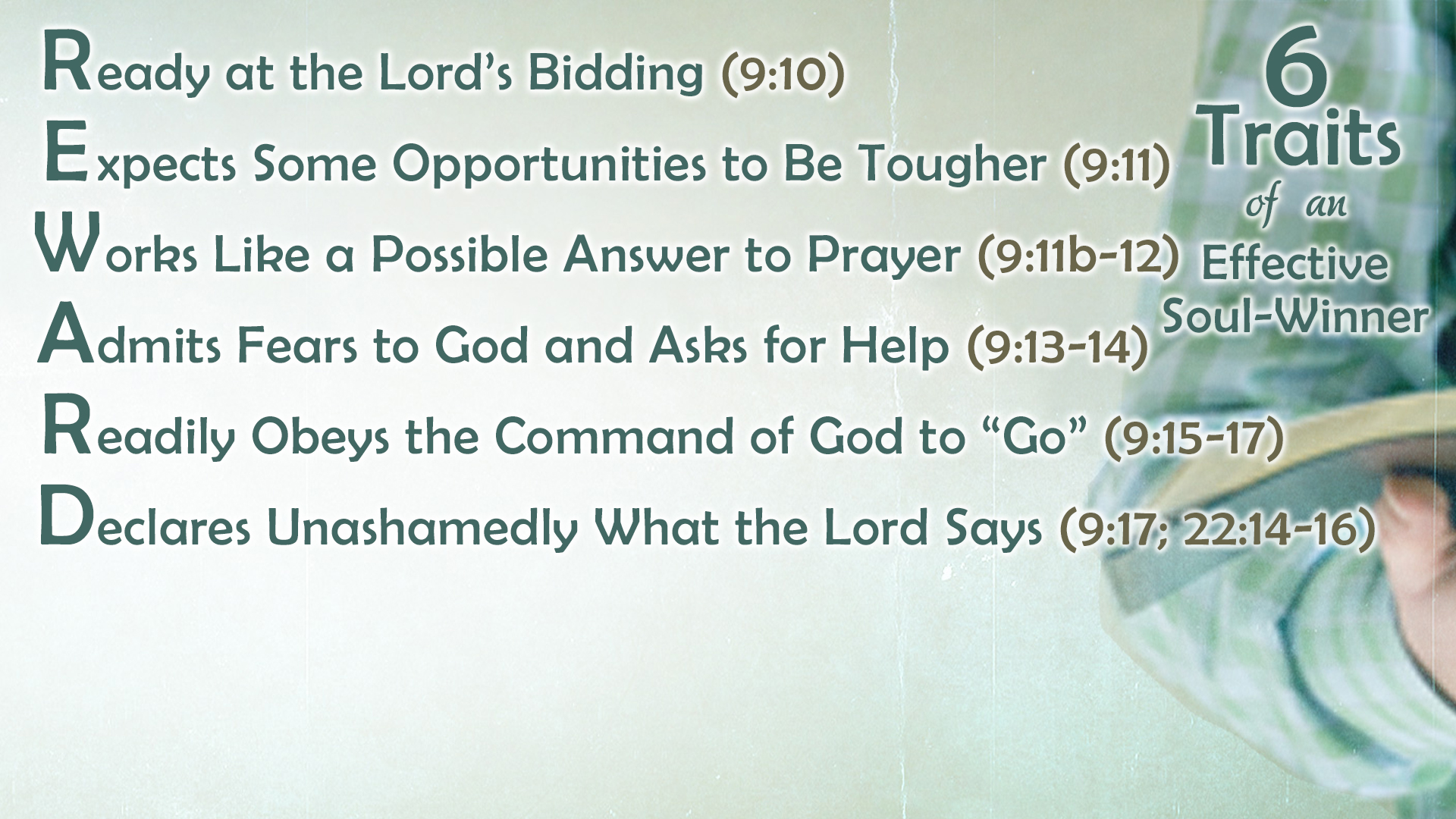 Humbly confide in God your insecurities & apprehensions (Psa. 62:8)
Plead with God for strength and help to do His will(2 Chron. 20:4; Psa. 29:11)
Know that the Lord will help you do His will (Isa. 41:13; Deut. 33:26)
But you must do it, even when hard or intimidating (1 John 5:3)
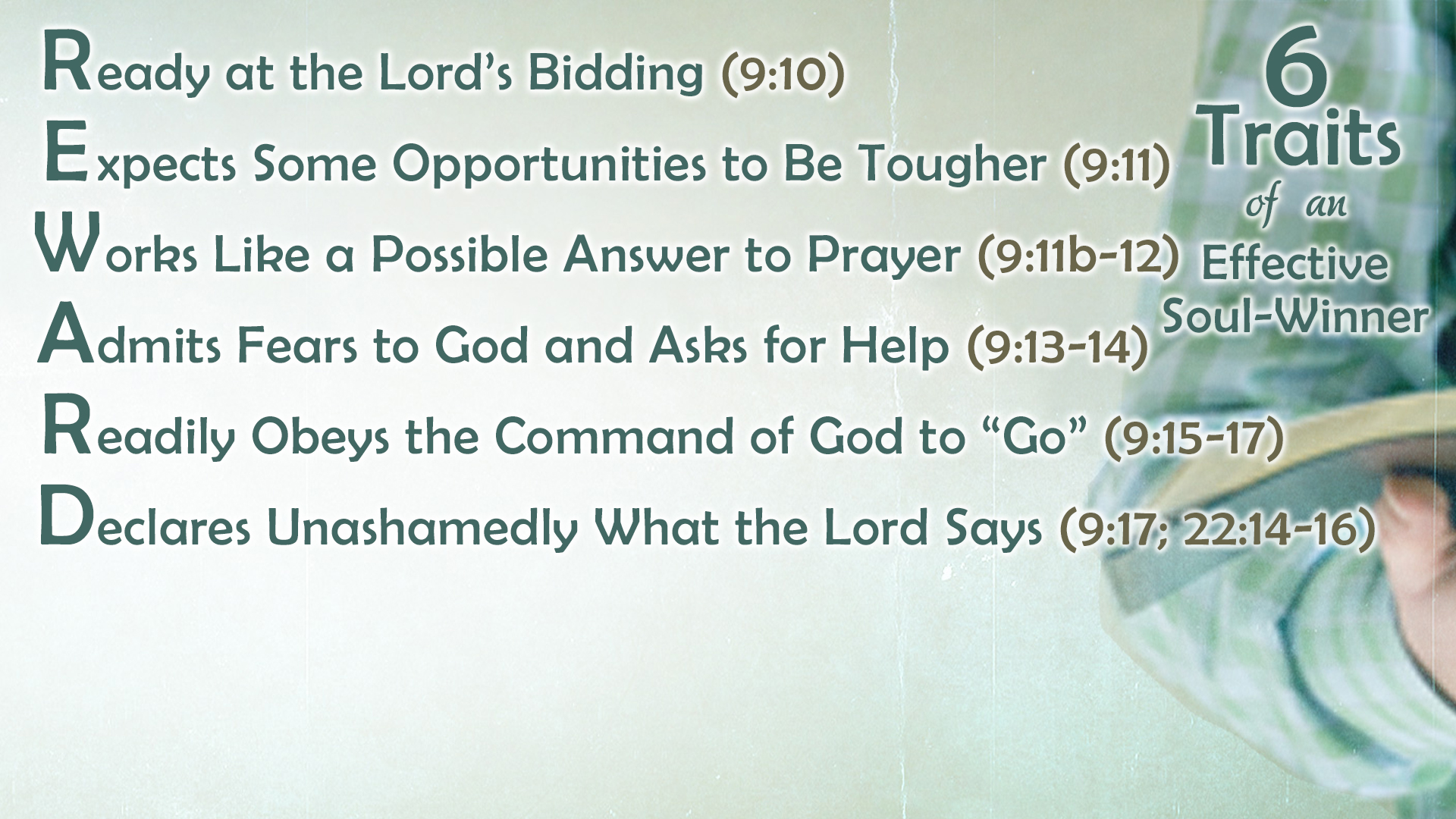 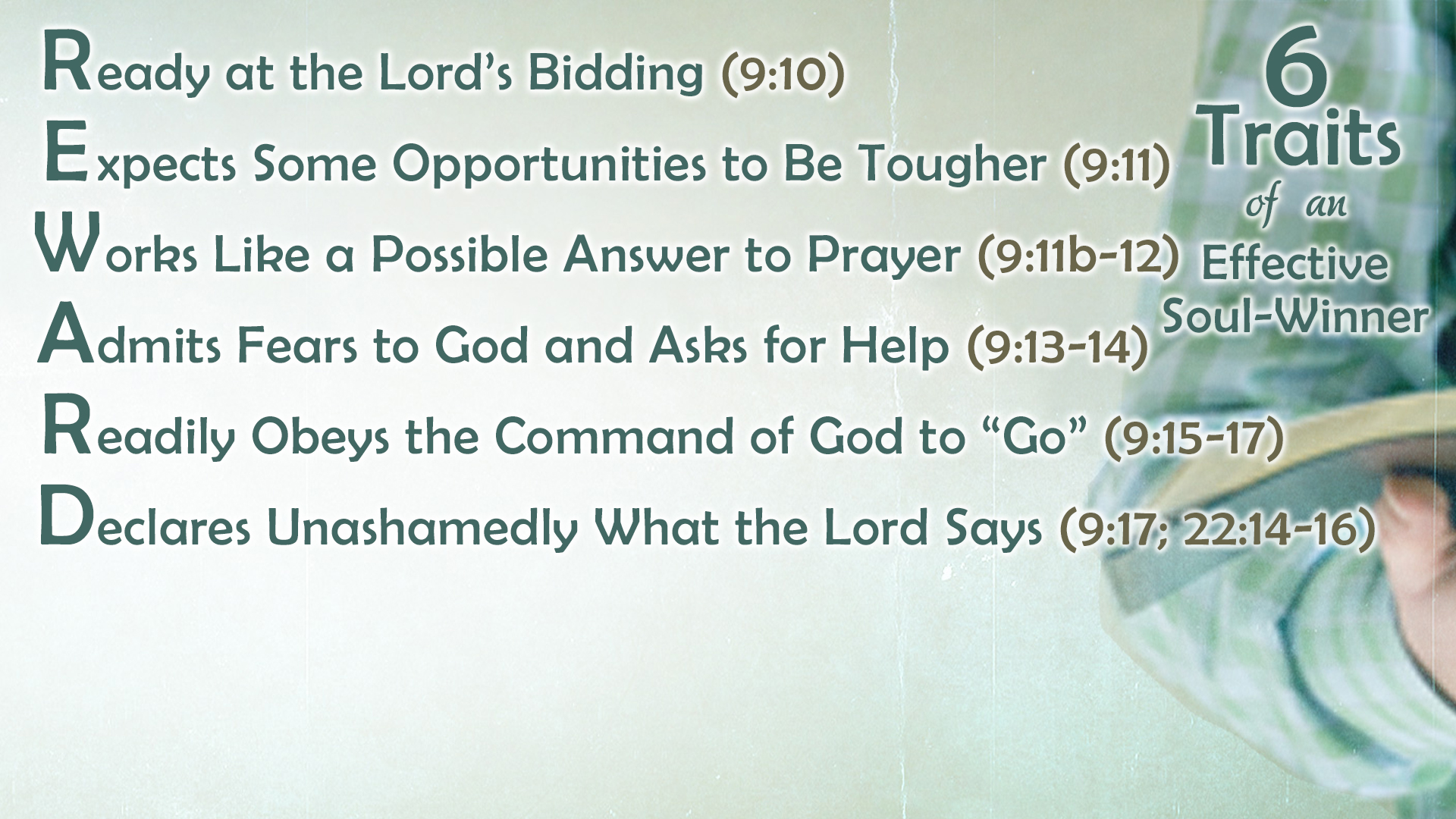 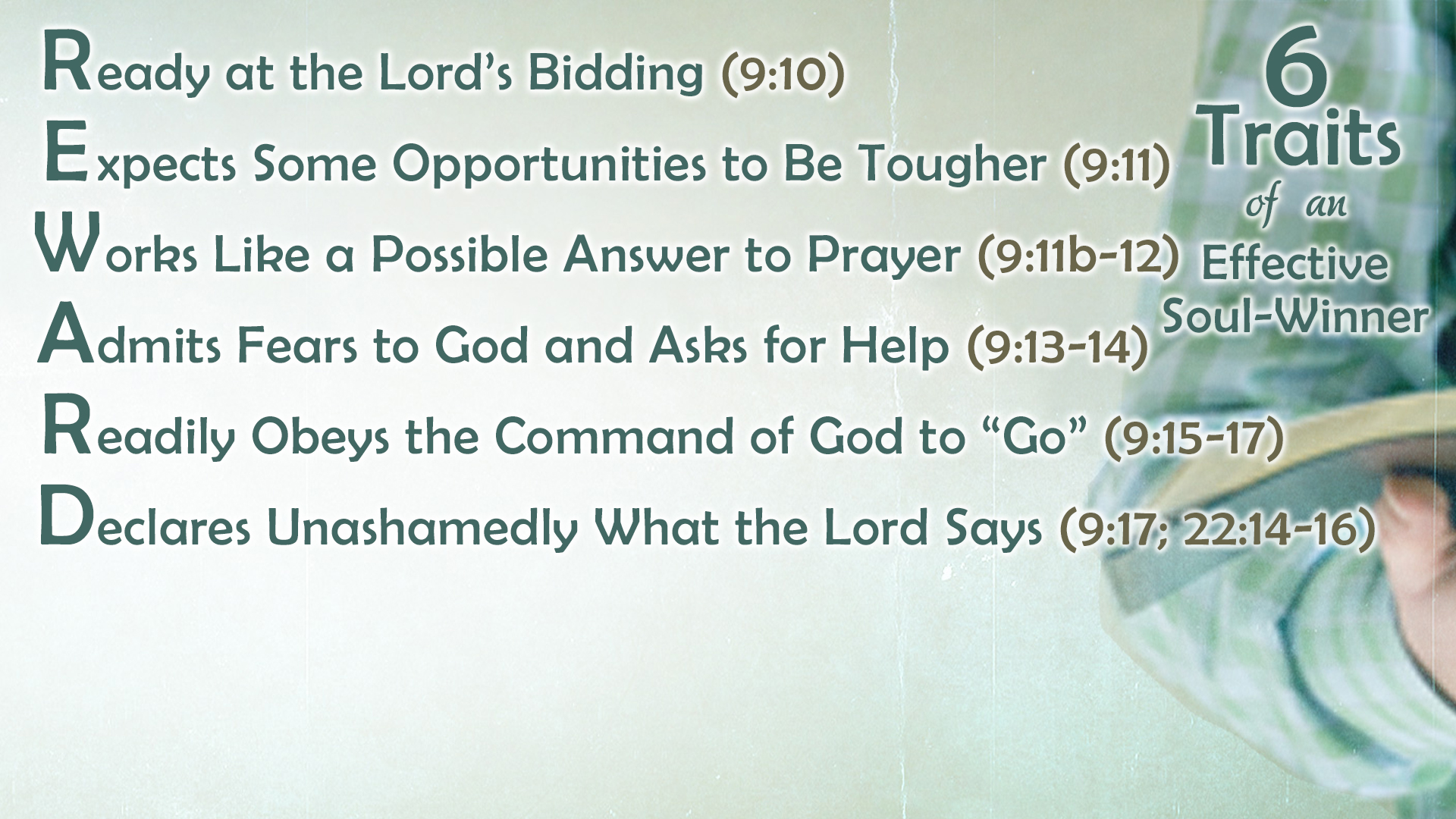 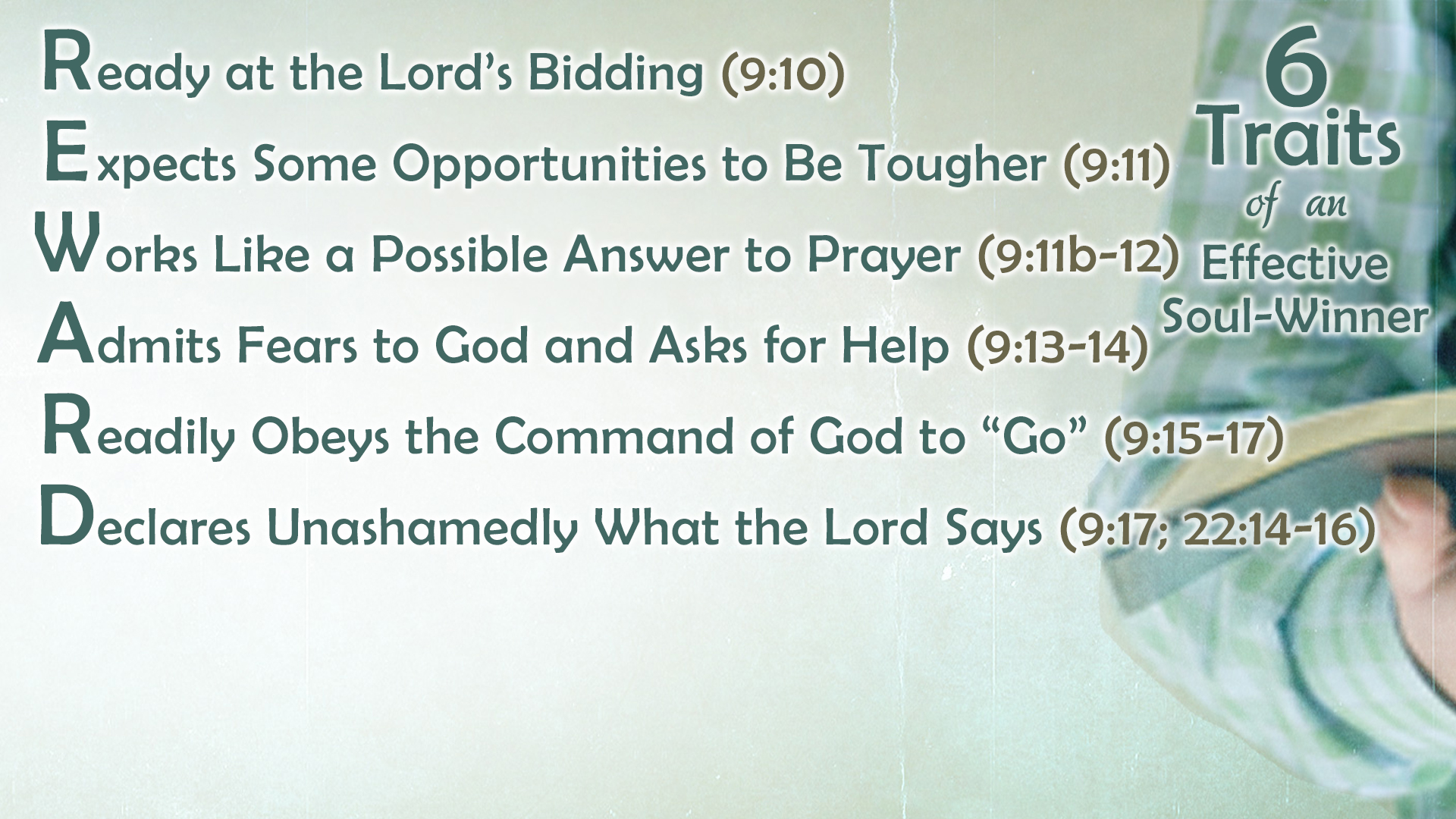 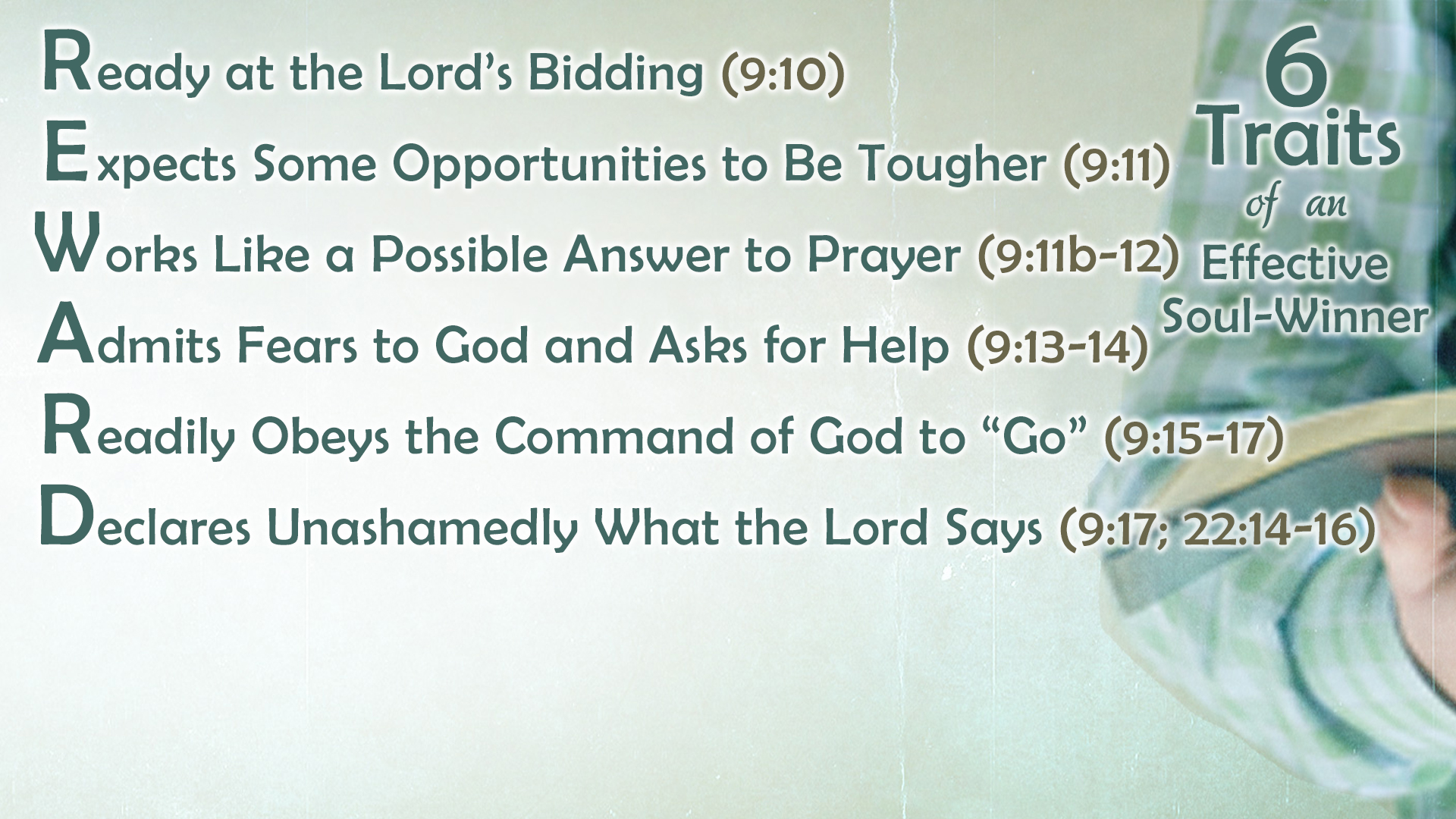 The Lord uses the same word with us – “Go” (Matt. 28:19; Mark 16:15)
Too many of us are like Jonah—going in the opposite direction
Too many of us offer excuses (Luke 9:59-61)
Too many of us see obstacles instead of opportunities
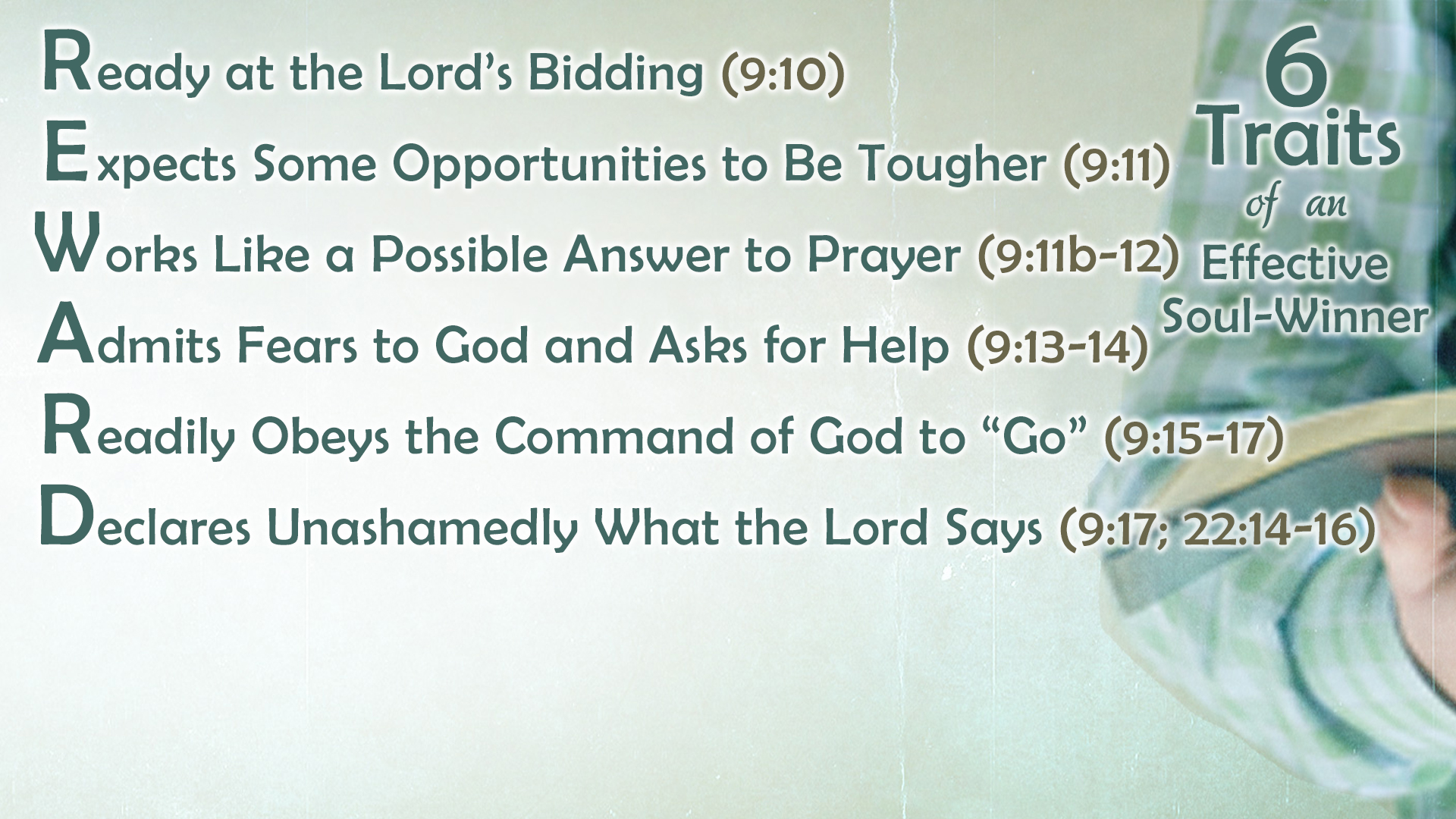 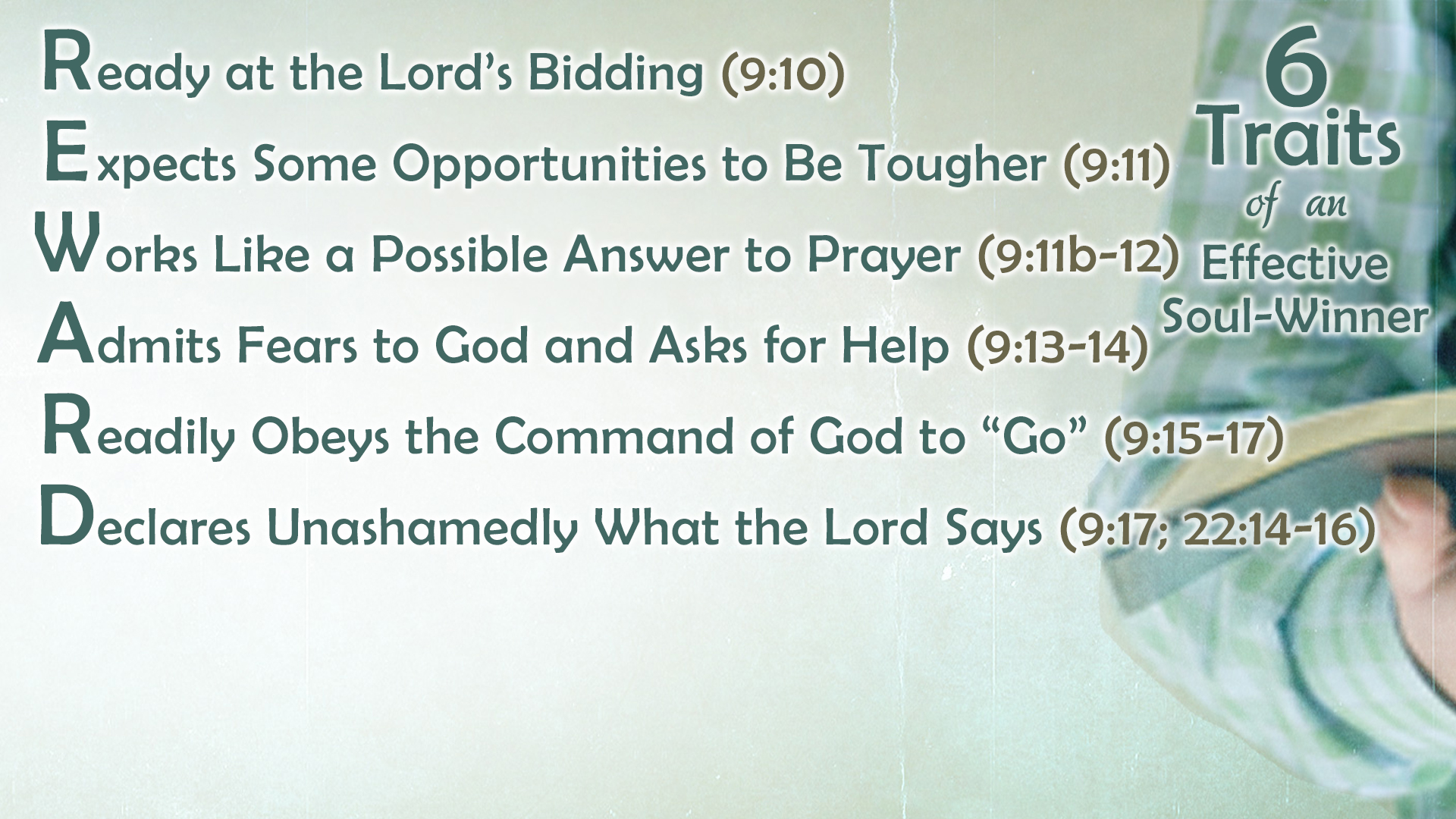 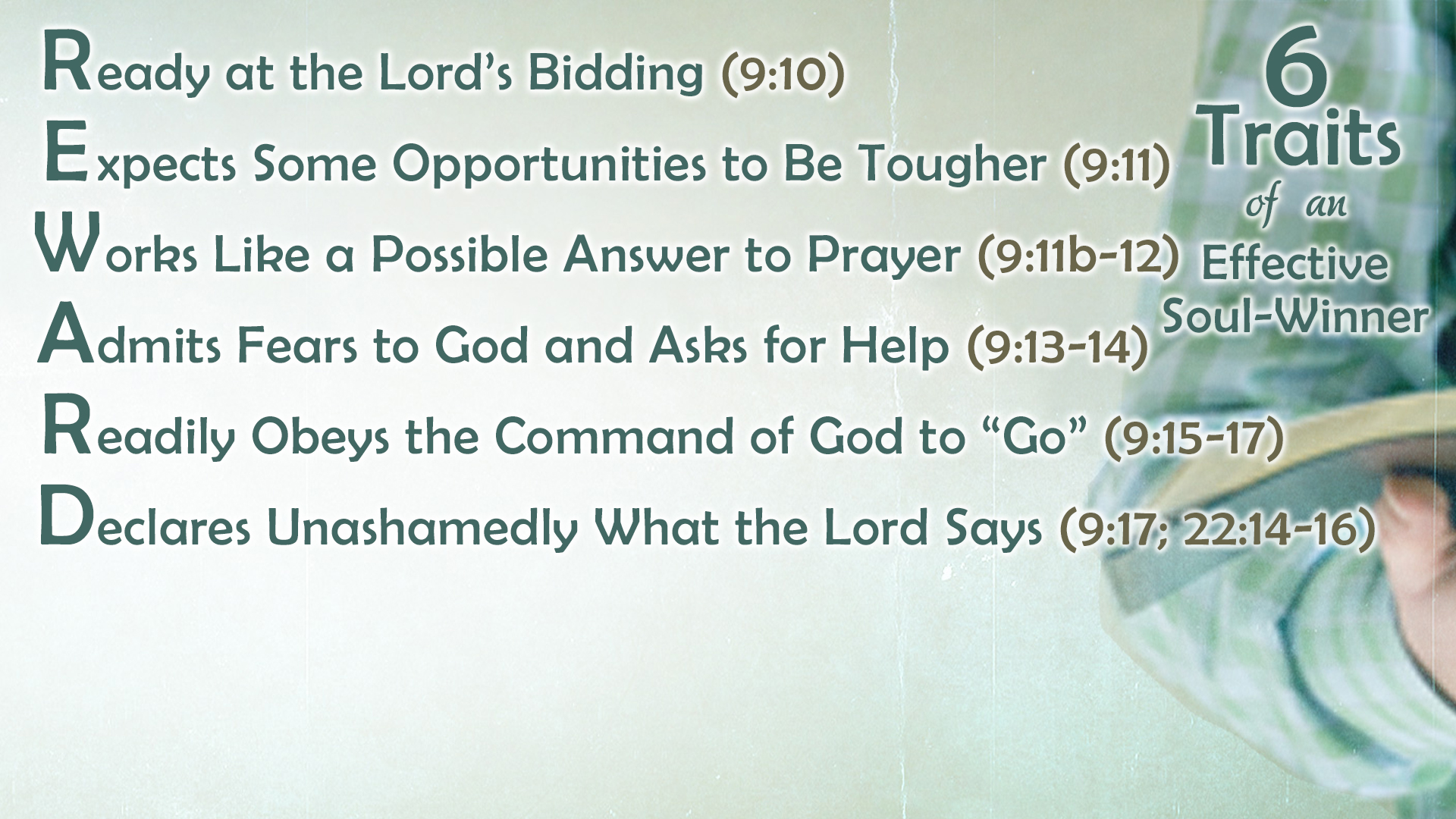 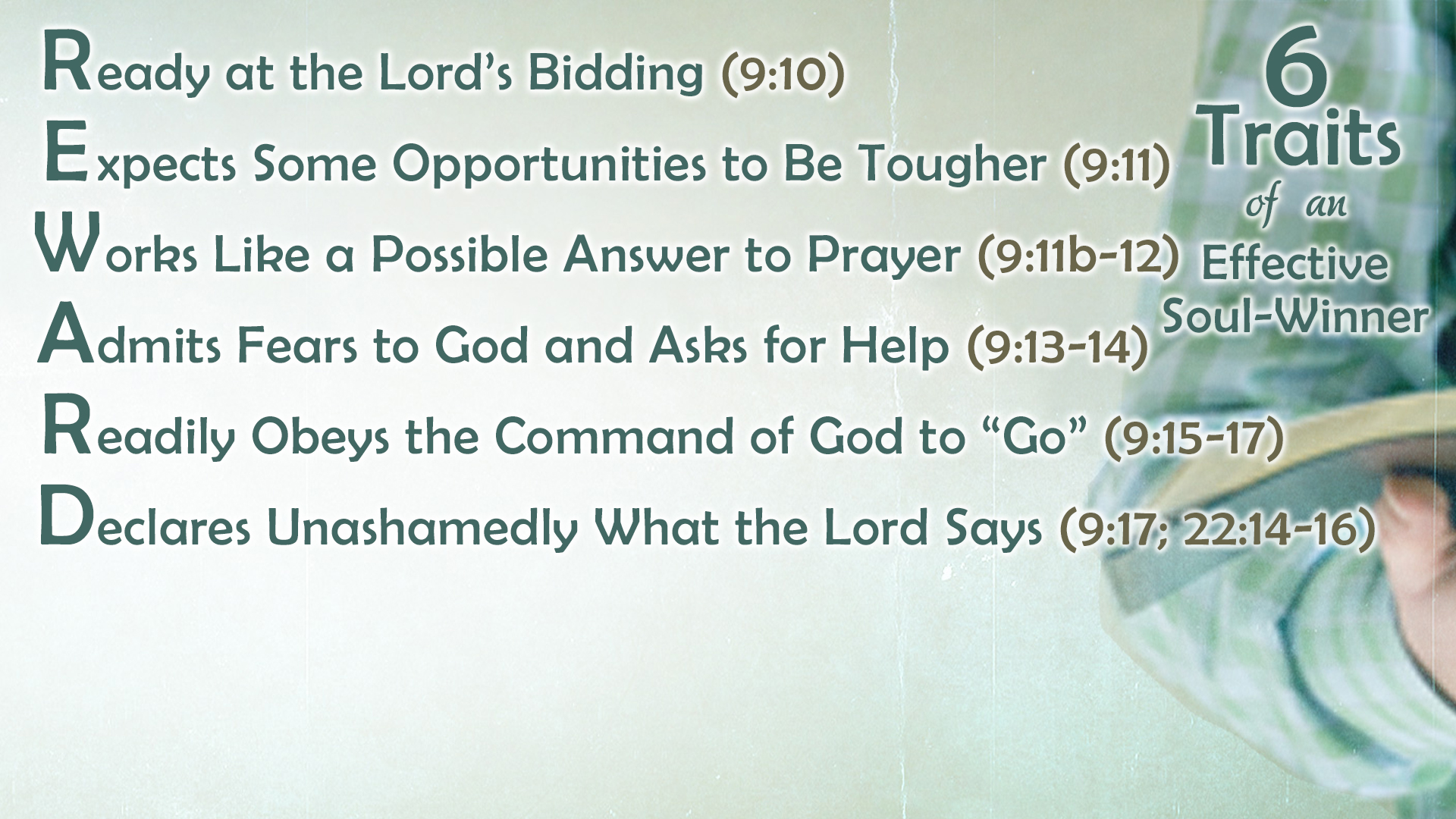 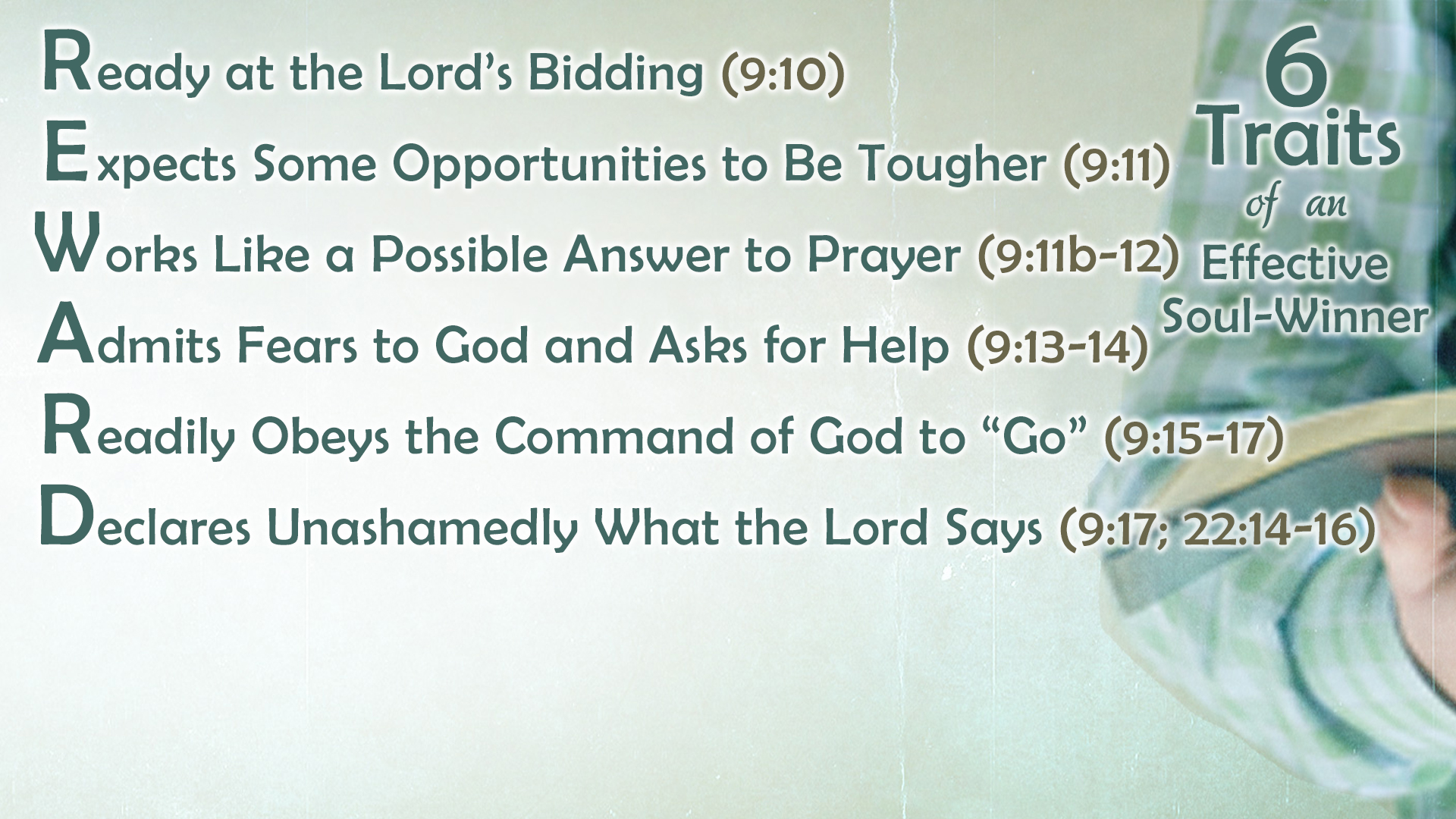 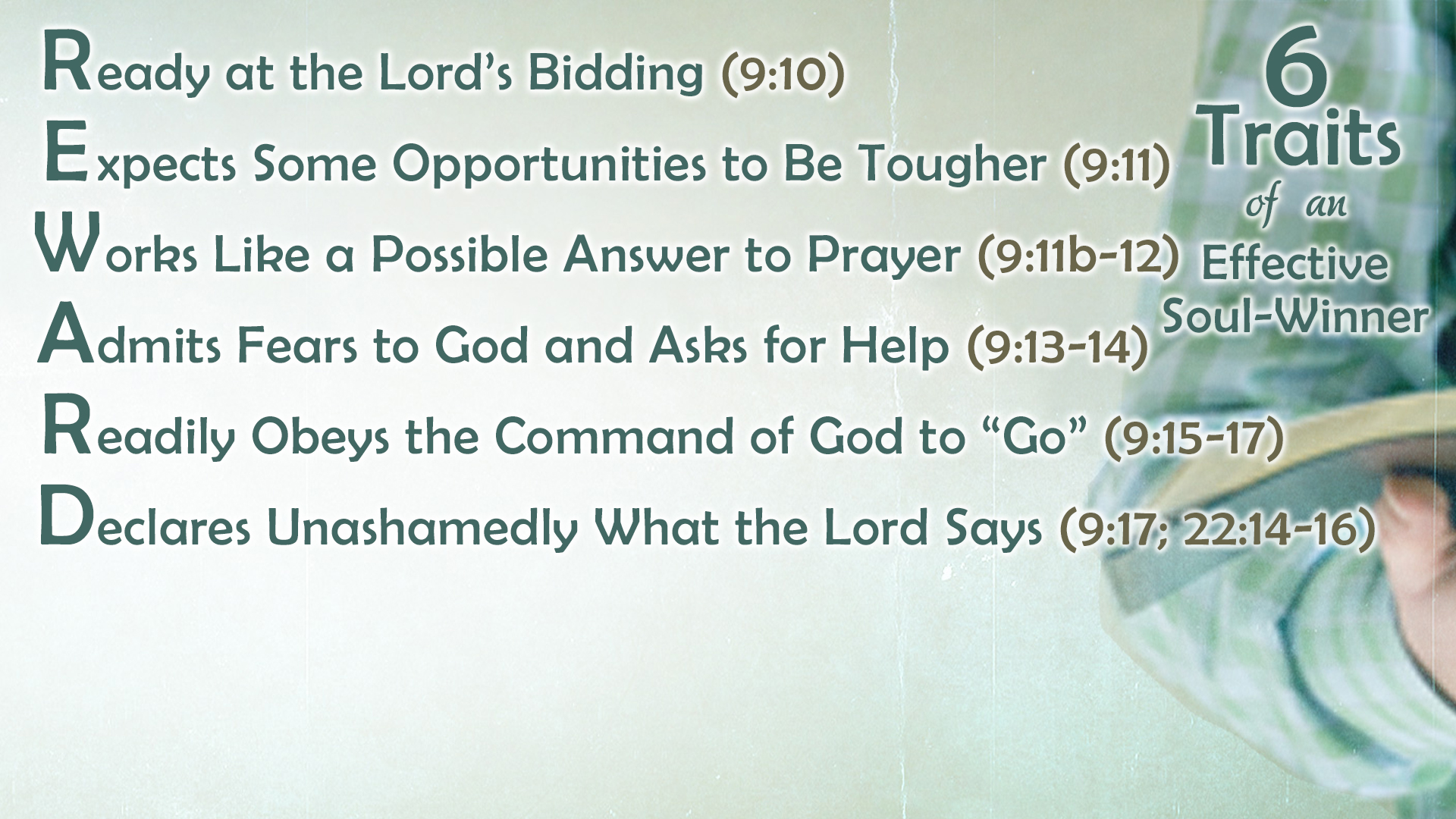 Willing to tell people they must make changes (22:14)
Willing to tell people what God expects (22:14-15)
Wiling to tell people what they must do to be saved (22:16)
Believe Jesus is God’s Son – John 8:24
Repent of your sins and turn to God – Luke 13:3
Confess your faith in Jesus Christ – Romans 10:9
Be immersed into Christ – Romans 6:3
God will forgive all of your sins – Acts 2:38
God will add you to His church – Acts 2:47
God will enroll you in heaven – Hebrews 12:23
Work diligently for Him each day – 2 Peter 1:5-11